Let's play a game( the numbers game)
https://www.wordwall.net/play/5453/404/527
Help your friend :
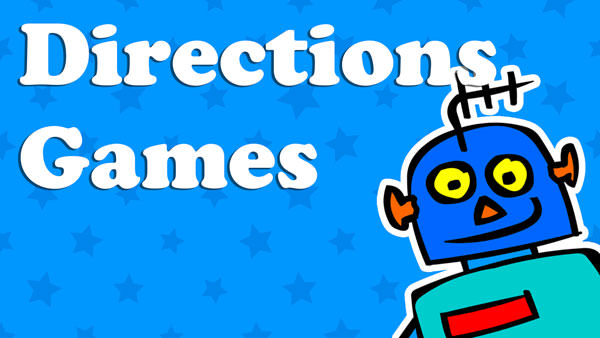 Lets play the directions game 

Please help your friend
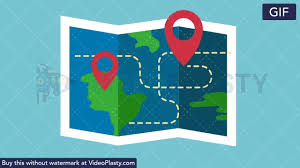 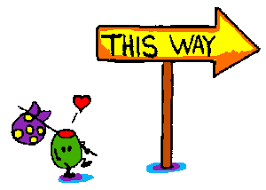 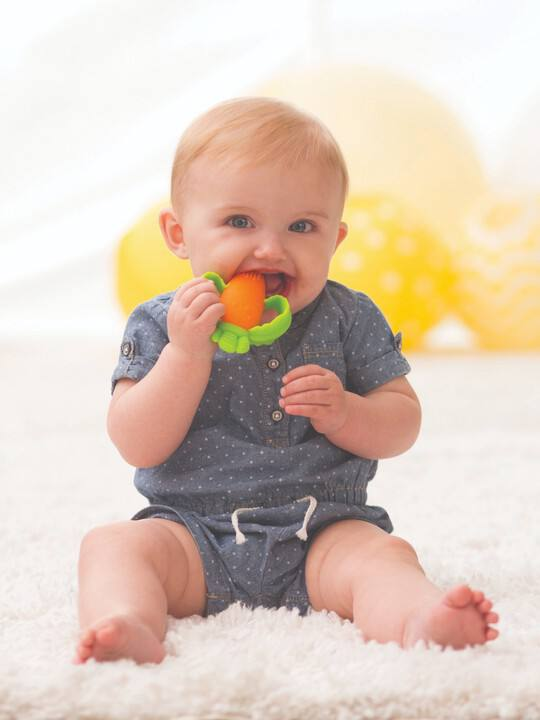 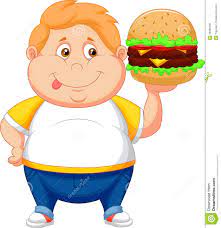 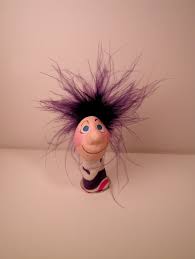 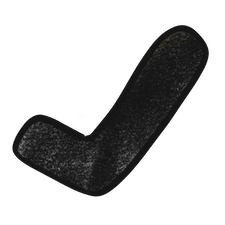 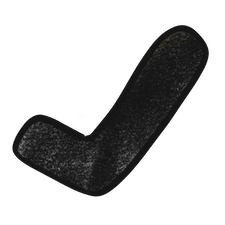 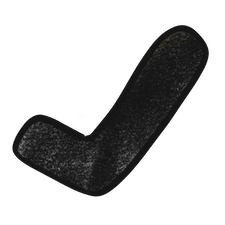 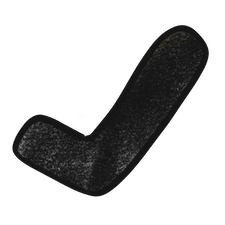 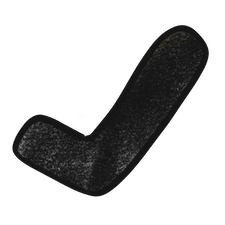 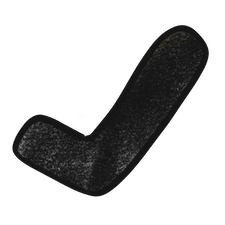 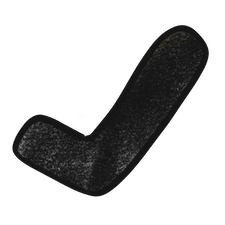 Jump three
times
Show me 
Something yellow
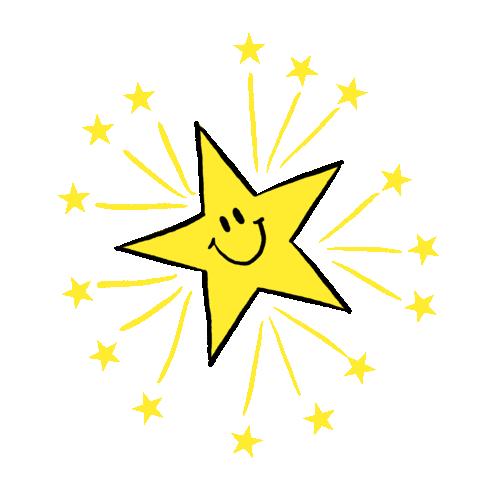 Guess which cartoon:
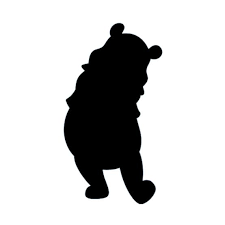 Listen carefully
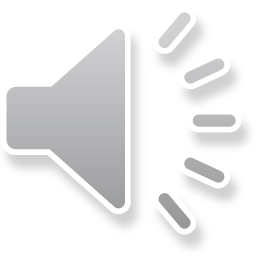 Guess who :
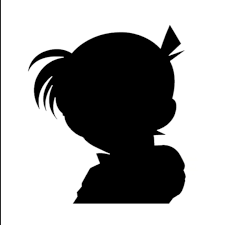 Which country?
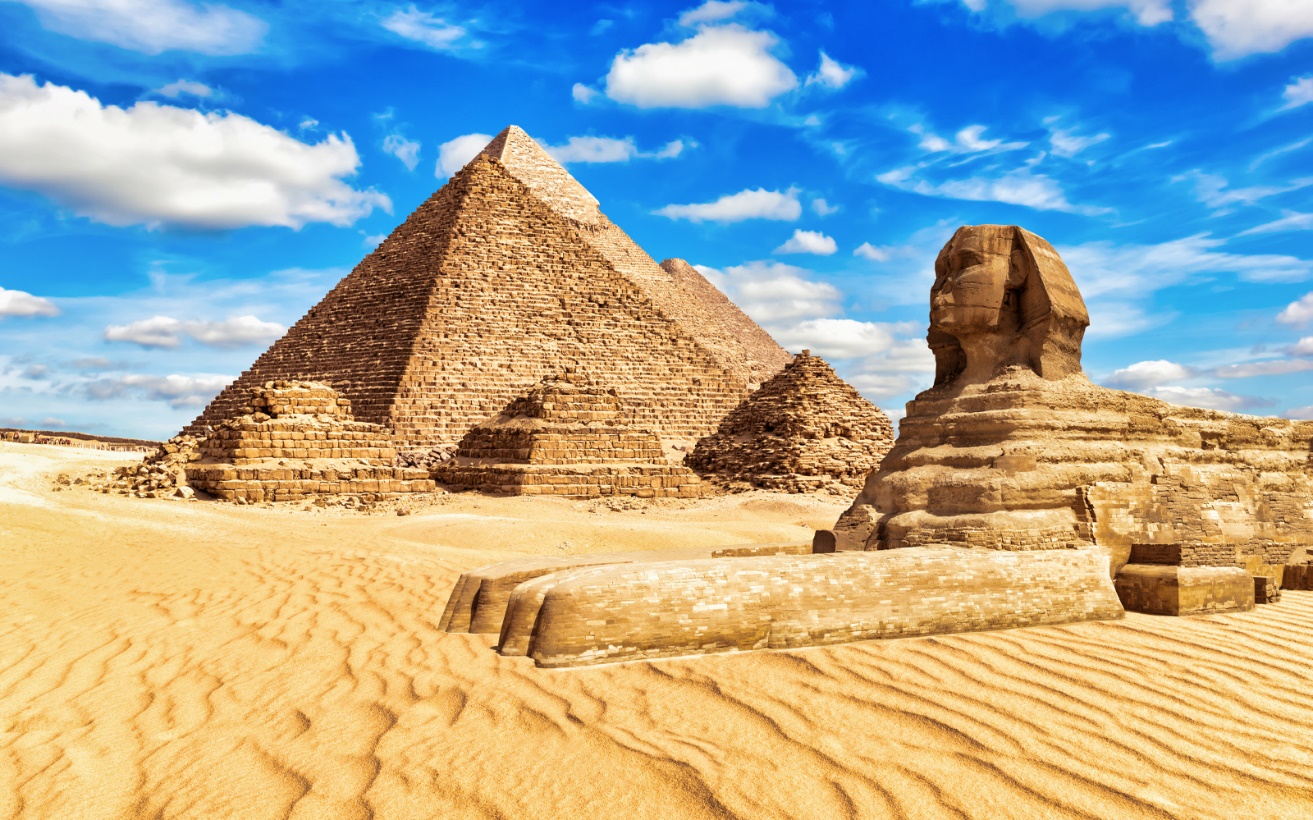 Name this cartoon
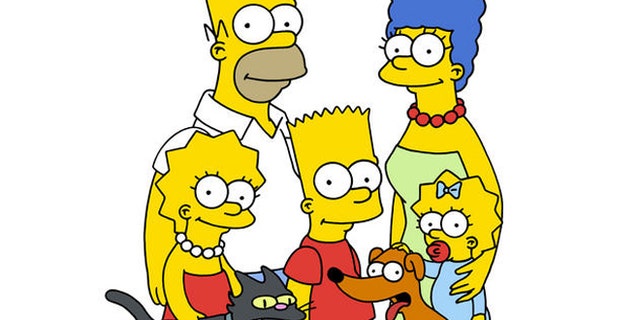 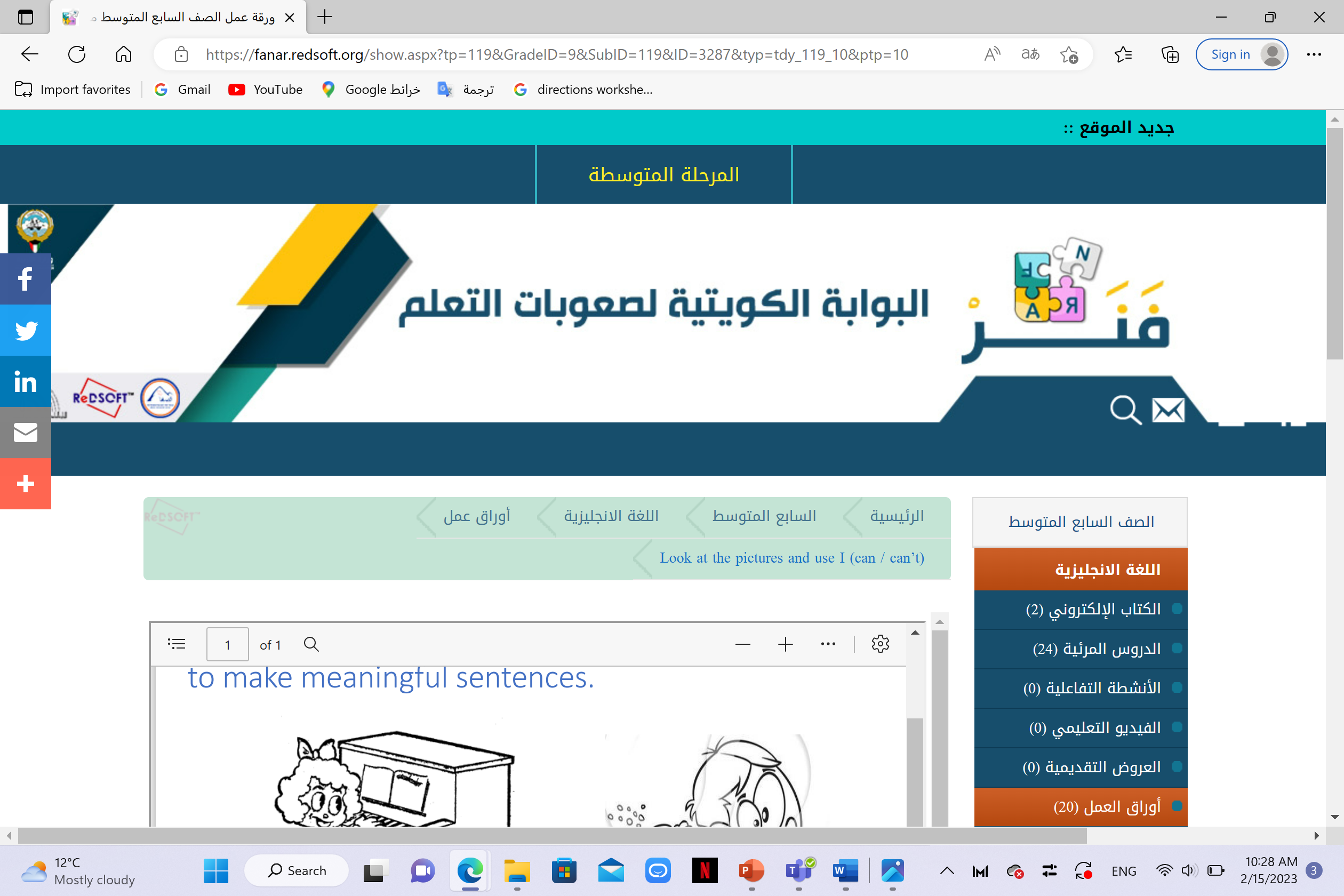 Draw something you used to do as a baby
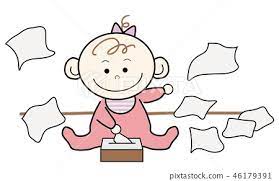 Answer you worksheets
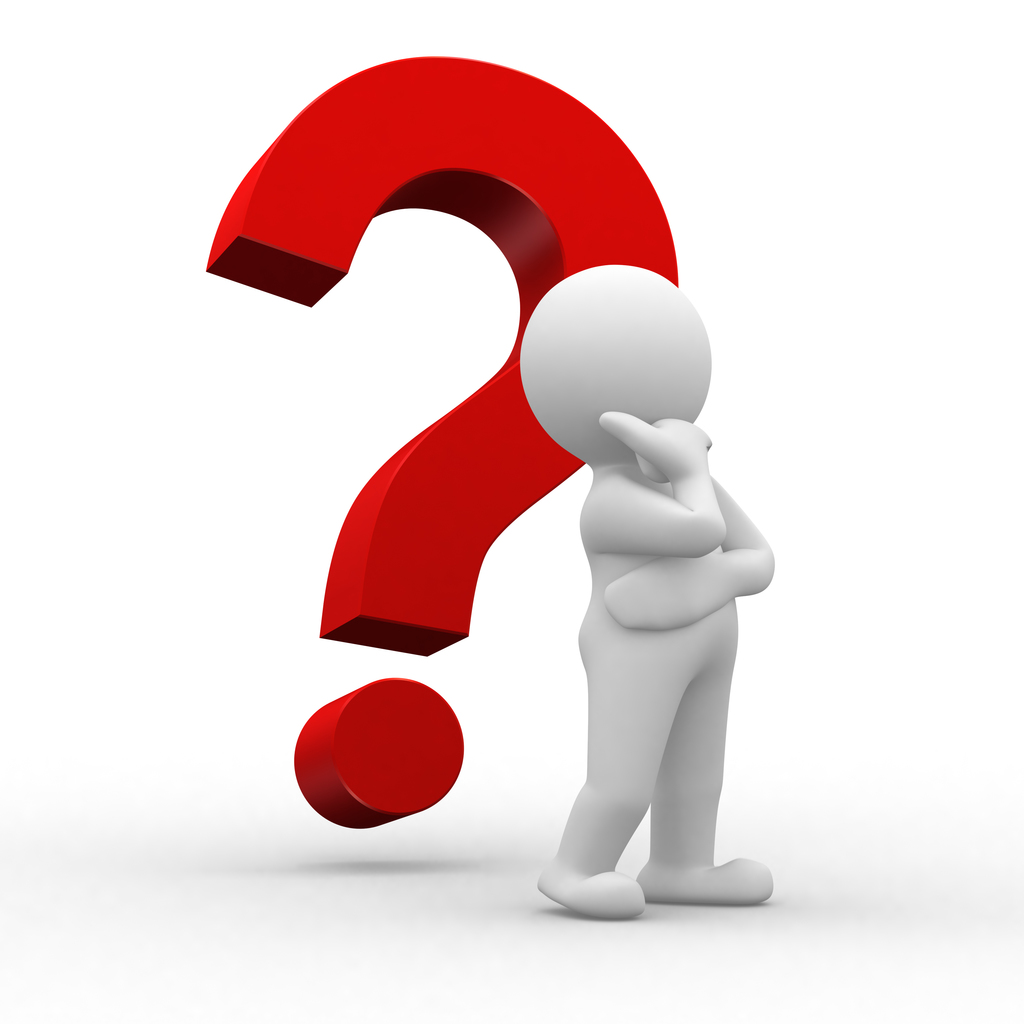 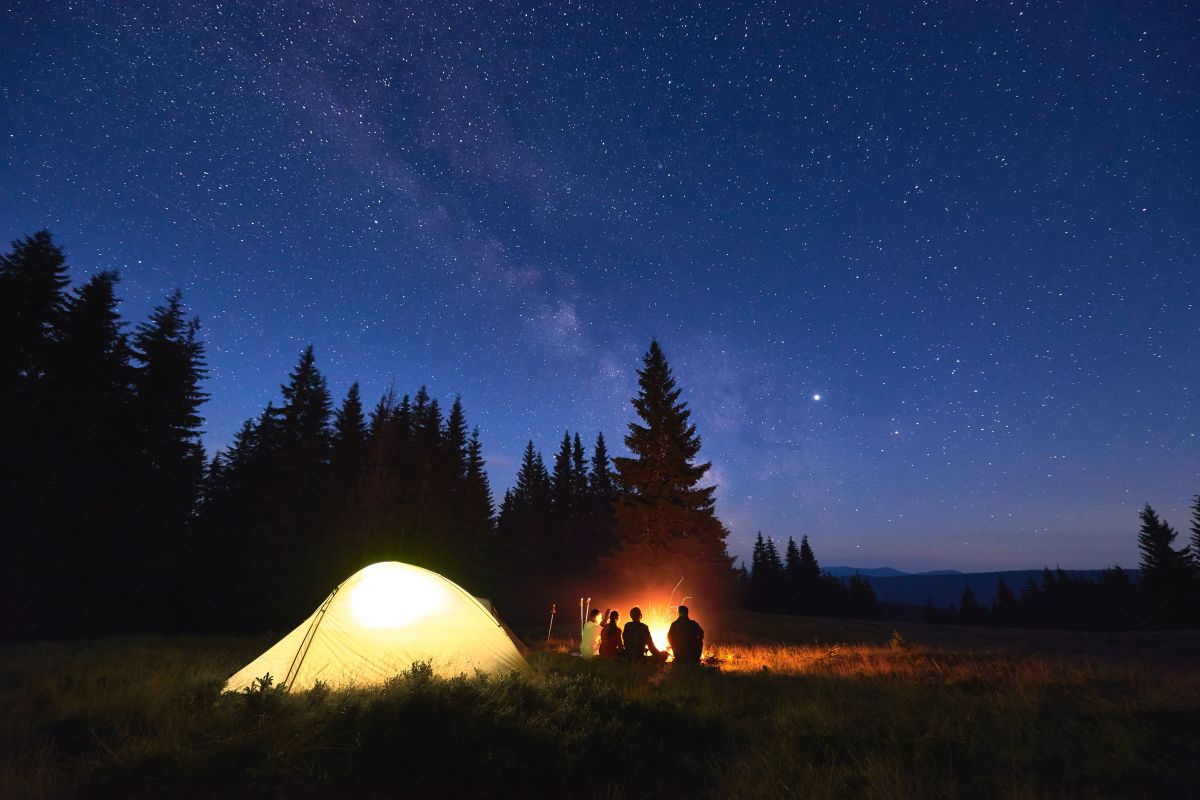 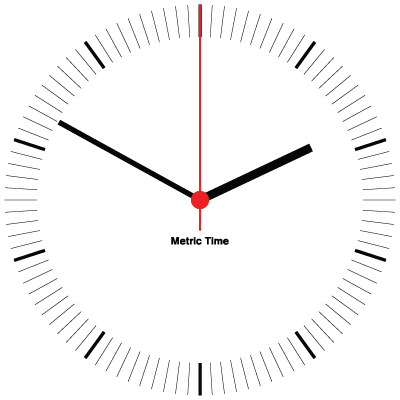 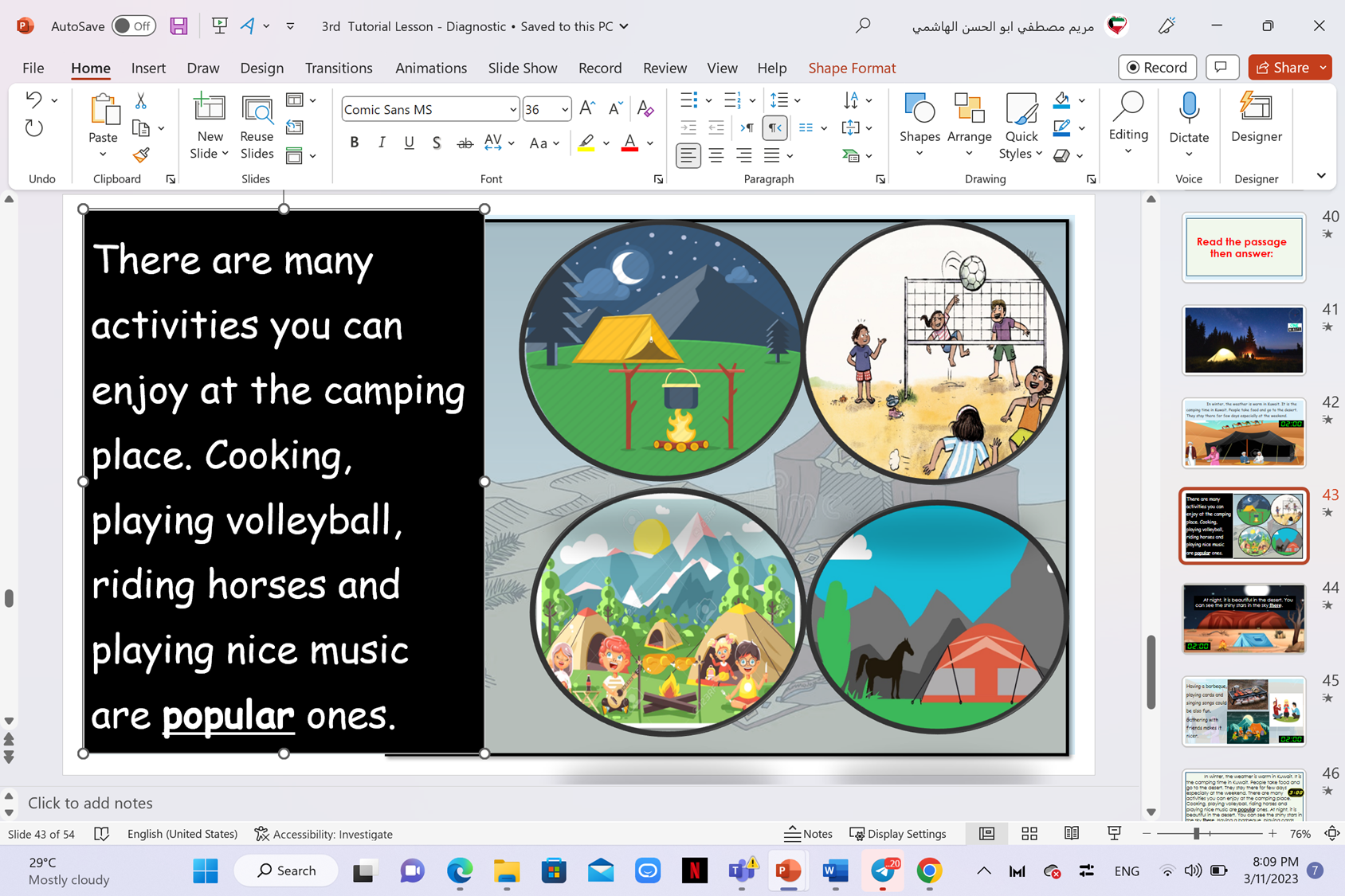 You mustn't play with fire.
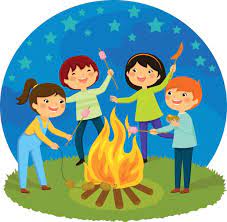 Choose should or shouldn’t to complete the sentences
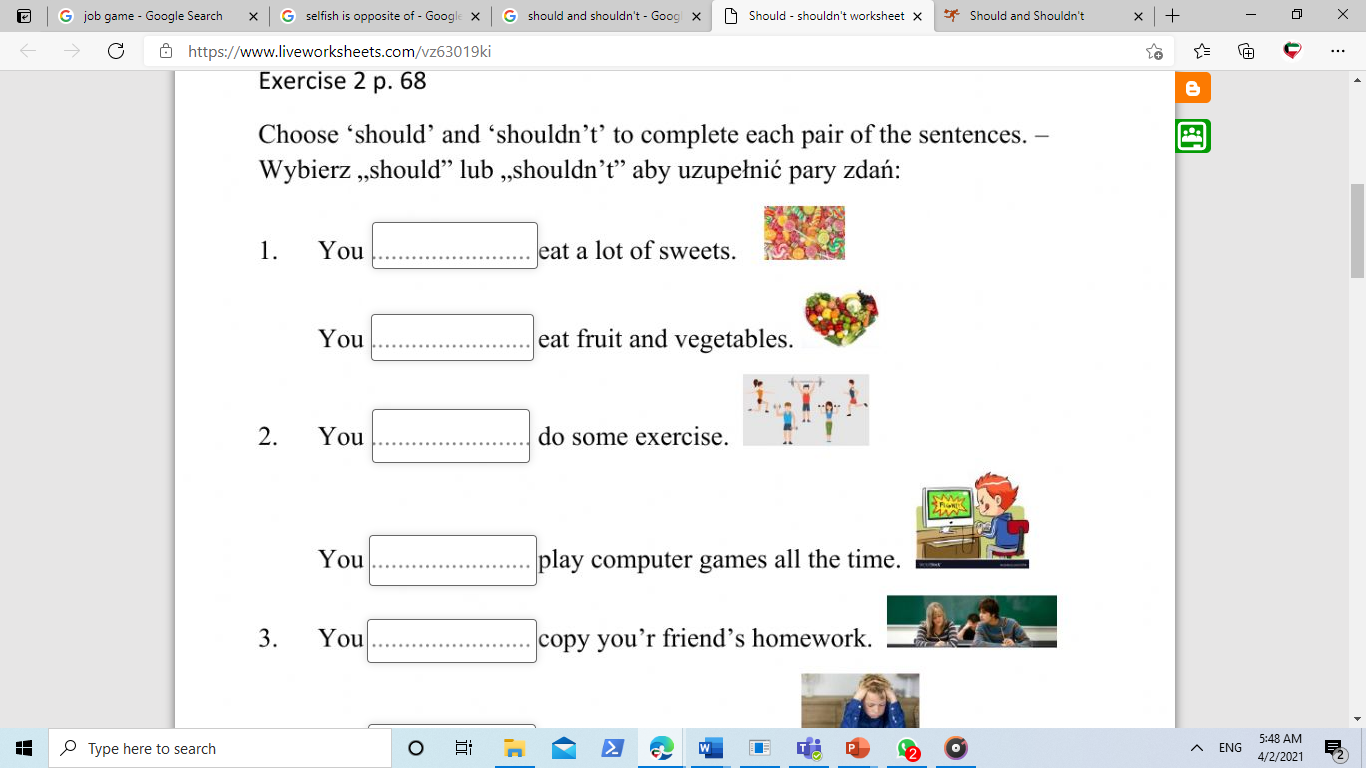 Write about two things you
 didn’t have to do when you were a baby .
1- I didn’t have to ____________ .
2- I didn’t have to ____________.
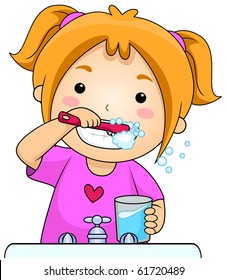 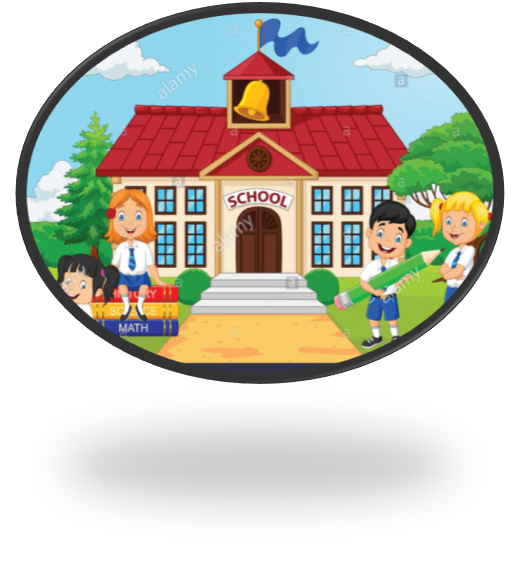 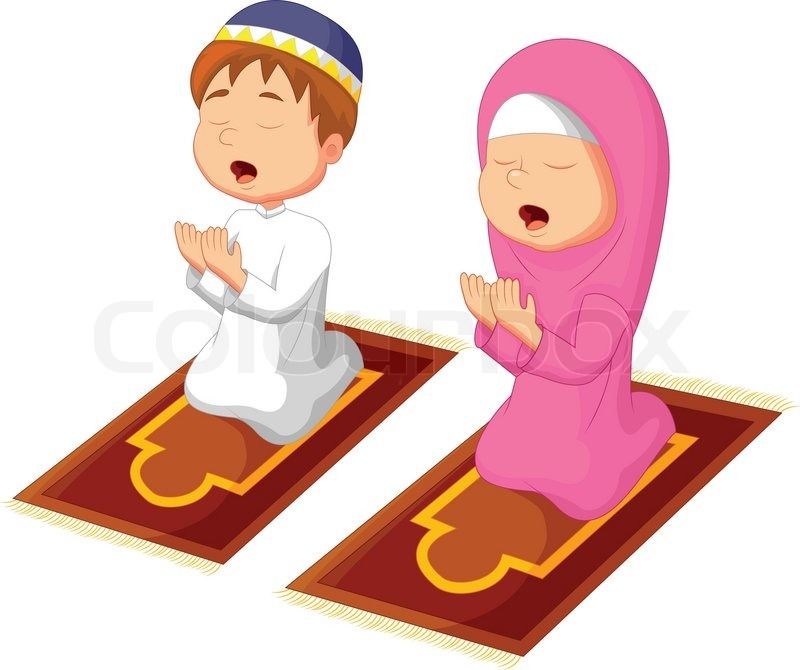 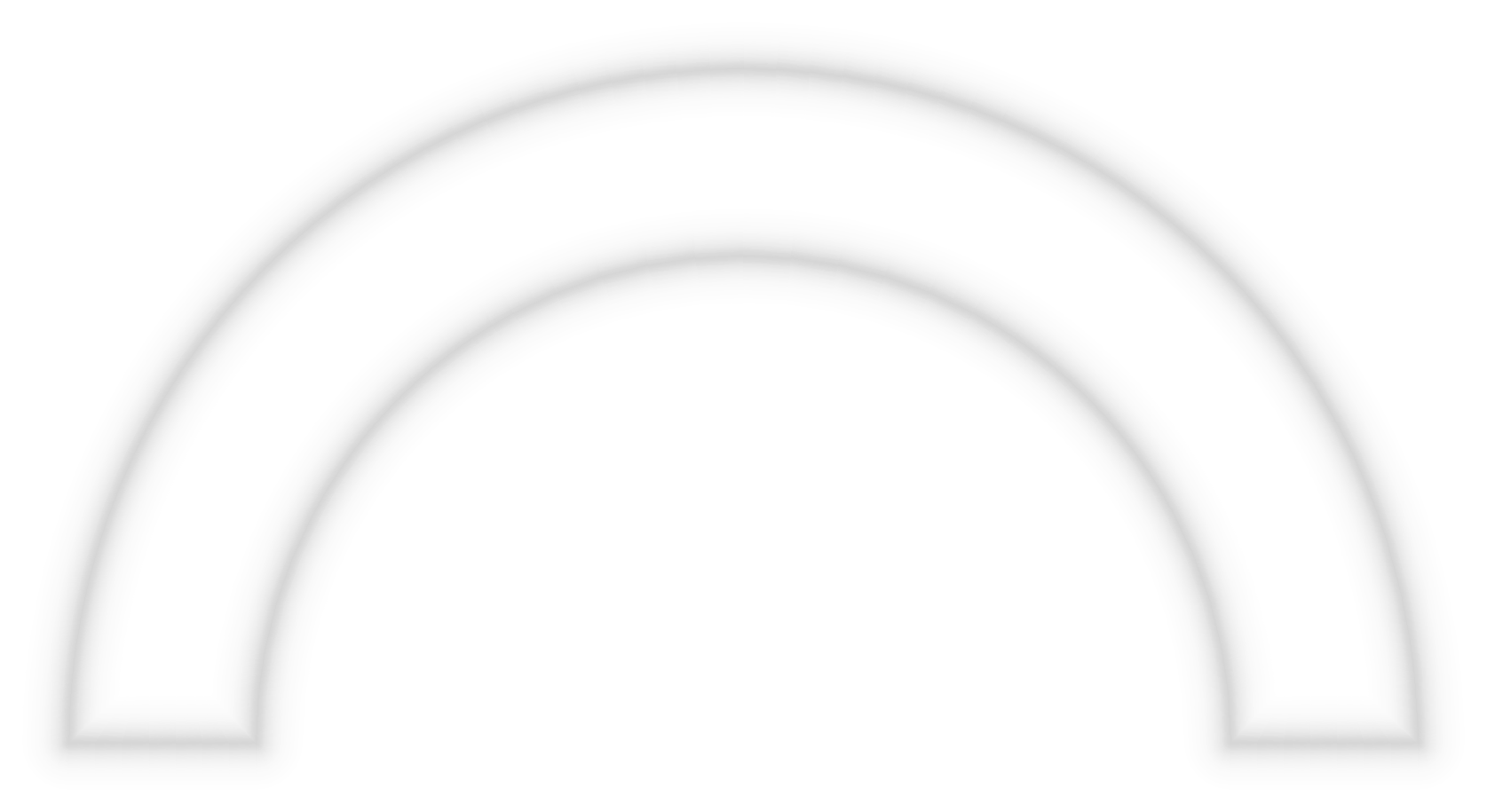 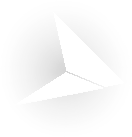 See you next class 
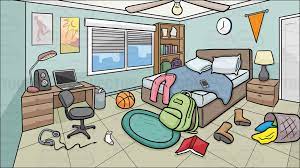 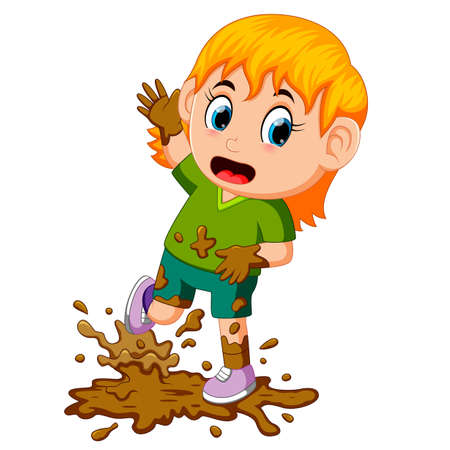